Source Code Dependency Visualizer
Prateek Sharma
Instructor: Prof. Jim Fawcett
Existing Work
C++ application to find dependencies between source code files
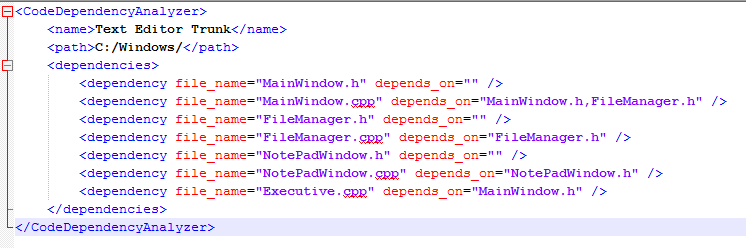 Existing Work(…)
C# WPF Application Demo
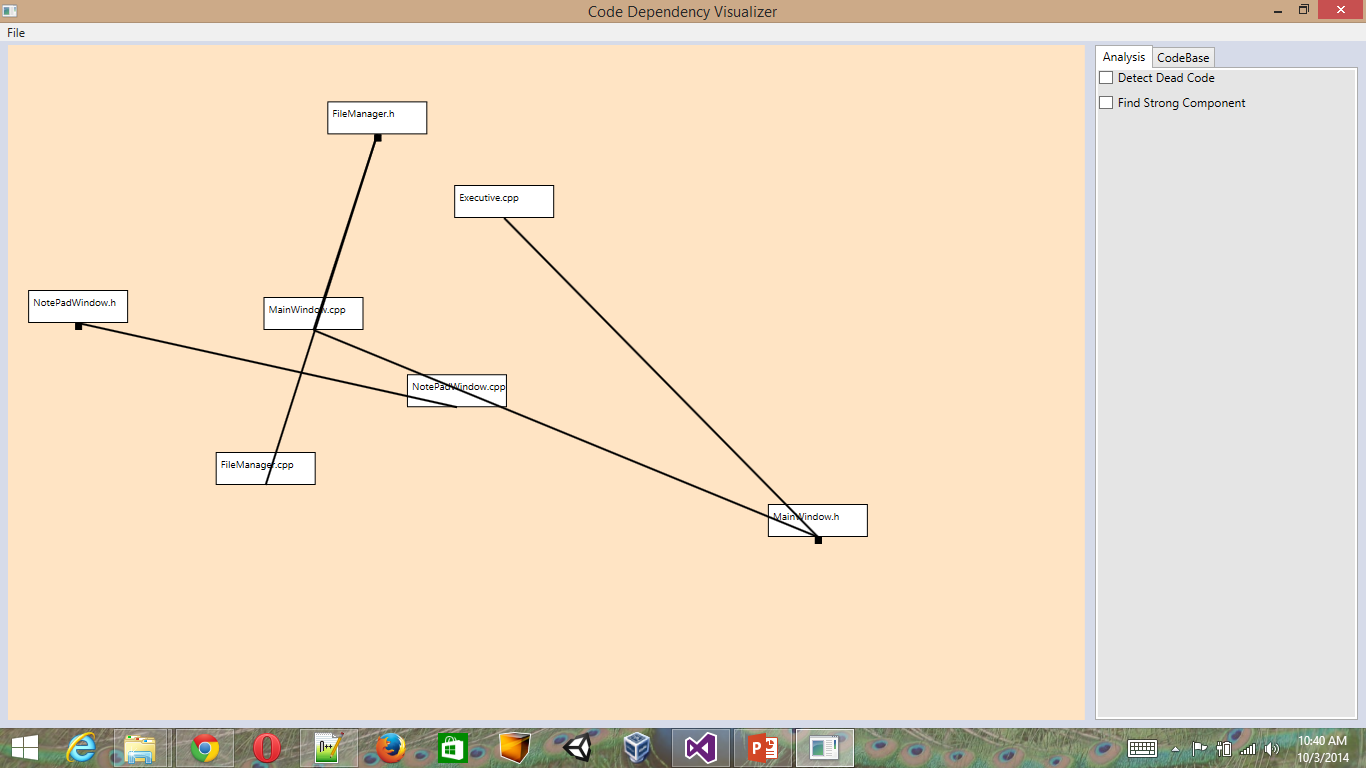 Future Work
Improving the current UI to make it more effective

Drag and Drop support for Graph components 

Visualization capability for graph based algorithms like finding the strong components in the Graph etc
Thank You